NIATx Project 2016
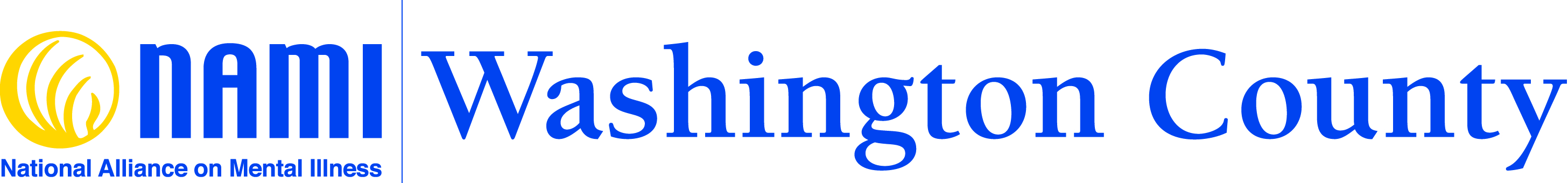 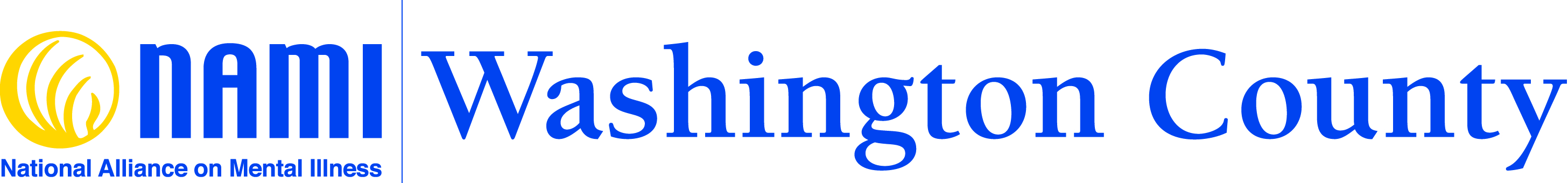 Jan Clemens- Change Leader
Carol Carlson- Executive Sponsor
Sheryl Smith, Deb Reak, 
Sarah Follett- Team Members
BIG AIM Increase participation in programming, support groups and in NAMI membership and volunteers


Small Aim  Improve communication of information to individuals who call NAMI Washington seeking assistance and information

Expected Outcome
50% increase in logged calls
All calls answered or returned
Consolidate phone numbers to one main number
Develop system to answer and return phone calls
Log all calls – collect data 
Train staff and volunteers 
Study the results
ACT- Results were successful!       
																	ADOPT
PLAN, DO, ACT
Impact
Staff/Volunteer Perspective: There is confidence that all calls are routed to one number & being answered in a prompt time frame. The staff and volunteers who answer have been trained about current programs, support groups and activities being offered, calls are directed to correct persons and appropriate referrals are being made. 
Baseline data: January- July there were 67 total calls logged for 7 months AVG 9/per mo.
Rapid Cycle Results: August – September there were 34 calls for 2 months AVG 17/per mo.

Consumer Perspective:  There is less frustration and confusion because their call is answered or returned in a timely manner.  They are given information & provided with NAMI resources and other community mental health resources. 


Business perspective:  There is an approximate increase of calls by approx. 50%; groups and activities are well attended.  Consumers have a positive impression of the organization and a clear understanding of what NAMI Washington County offers.
Lessons Learned
Consumers have a better impression of the organization if they can easily access a person to answer their questions.
A simple phone discussion is often the beginning of building a relationship with a consumer.  A friendly person on the other end of the phone builds a sense of trust and safety.  The organization is viewed as a safe and friendly place. This first step helps reduce anxiety and apprehension about visiting a new place. 
Changes that improve communication and build relationships are as important as the outcomes.
Small changes can have a big impact!
The more the change comes from the change team, the better the cooperation.
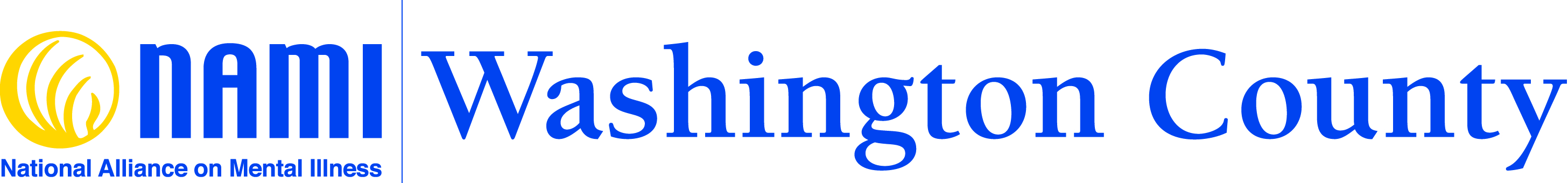